Kosterní soustava
Kosterní soustava
= skelet, opěrná soustava
Asi 206 kostí
Tvořena pojivovou tkání:
Kost (os, ossis) – nejtvrdší pojivová tkáň
Chrupavka – hyalinní, elastická, vazivová
Vazivo – tvořeno buňkami a vlákny, vaziva tuhá (šlachy, vazy, kloubní pouzdra), řídká (obaluje orgány a vyplňuje prostory mezi orgány), elastická (některé vazy na páteři), tuková (podkožní tukové vazivo, ochrana orgánů), lymfoidní (krvetvorná kostní dřeň)
Funkce
Typy kostí dle tvaru
krátké (např. články prstů)
dlouhé (např. stehenní kost)
ploché (např. lopatka)
kosti nepravidelného tvaru (např. dolní čelist, obratle)
Složení kosti
voda - 21 – 25% 
kostní buňky:
osteocyty
osteoklasty
organické látky – 27 – 35% bílkoviny (ossein)
anorganické látky – 52 – 65%, fosforečnan vápenatý, uhličitan vápenatý,…
Stavba kosti
okostice (periost) – vazivová blána, prostoupena nervy a cévami, růst kosti do šířky (tzv. apozicí)

kostní tkáň (houbovitá = spongiózní, hutná = kompaktní)

kostní dřeň – červená (krvetvorba), žlutá (ukládání tuku)  později šedne
Stavba kosti Stavba kostí (BRCS, 2003)
Stavba dlouhé kosti
epifýza – spongiózní tkáň (pružnost), architektonika kostí – možnost přestavby

diafýza – kompaktní tkáň (pevnost), uvnitř dřeňová dutina, Haversovy systémy
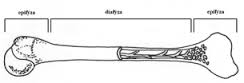 Růst  a vývoj kostí
Do délky – růstové chrupavky
Do šířky – z buněk okostice (apozicí)

Většina kostí vzniká z chrupavky procesem osifikace (proniknutí cév do chrupavky, osteoblasty, vznik osifikačních jader, osifikace)
Lebeční kosti a část klíční kosti vzniká z vaziva
Vývoj kosti
Kostnatění chrupavčitého základu = osifikace
Dítě – kosti pružné, starší věk – pevné kosti, větší lámavost (osteoporóza – řídnutí kostí)
Po narození – pokračuje osifikace krátkých kostí, klenby lebeční, hlavice stehenní kosti,..
Sledováním osifikace zápěstních kostí se určuje tzv. kostní věk
Růst kosti – růstový hormon somatotropin (STH), vitamín D, vápník, fosfor, …
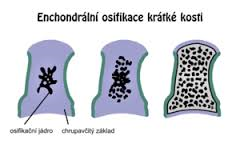 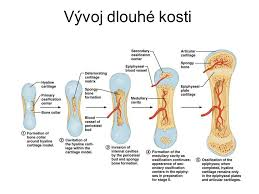 Povrch kosti
Různé nerovnosti způsobené úpony svalů – možnost rozpoznat kostru ženy a muže
Spojení kostí
a) Pevné:
vazivem (švy na lebce)
chrupavkou (žebra s kostí hrudní)
srůstem (pánev)

b) Pohyblivé:
Kloubem
Stavba kloubu
kloubní hlavice a kloubní jamka (na povrchu hyalinní chrupavka)
kloubní maz (synoviální tekutina) – usnadňuje pohyb, vyživuje chrupavku
meniskus – chrupavčitá ploténka, vyrovnává nerovnosti, v kolenním kloubu
kloubní pouzdro – ochrana, prostoupeno nervy
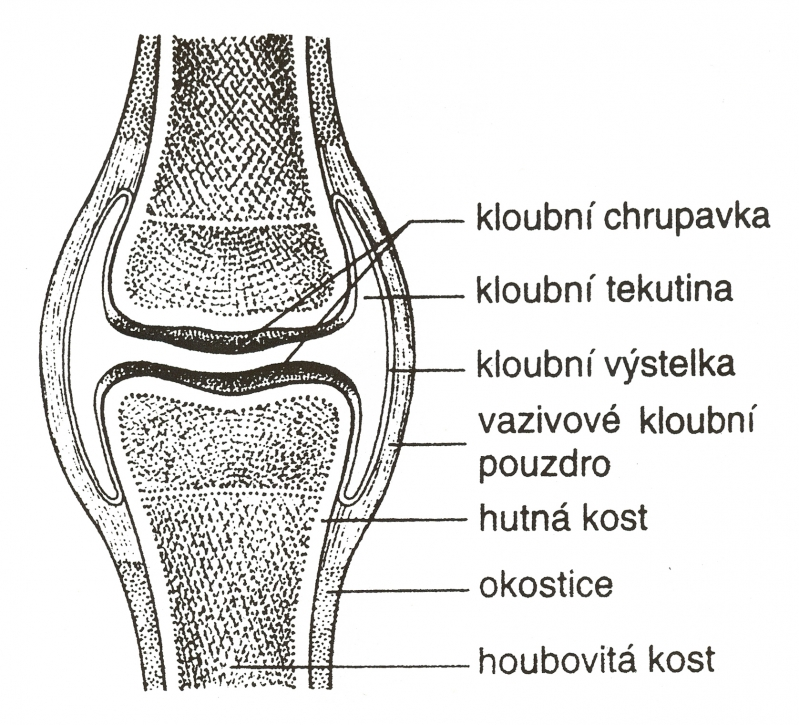 Druhy kloubů
1. Kostra hlavy
Lebka – cranium (neurocranium, splanchocranium), chrání mozek a některé smyslové orgány
Pevná a pružná
2 části: 
mozkovna - lební klenba = calva (z vaziva), spodina lební (z chrupavky)
obličejová část
[Speaker Notes: Růst obličejové části zaostává za růstem mozkovny]
Mozkovna
Kosti spojeny švy (věnčitý, šípový, lambdový, šupinový), v dospělosti zanikají
Kost čelní - je v ní zasazená kost čichová
2 kosti temenní
Týlní - má foramen magnum pro průchod míchy do mozku (prodloužená mícha)
2 kosti spánkové - silná, chrání sluchové a rovnovážné centrum
Klínová - má turecké sedlo - na něm je umístěn podvěsek mozkový (hypofýza)
3 sluchové kůstky (kladívko, kovadlinka, třmínek)
Kost skalní
Kost bubínková
Obličejová část
dolní čelist (spojena kloubně)
horní čelist
2 kosti lícní – jařmový oblouk
2 kosti patrové
jazylka (podpírá jazyk)
2 kosti nosní, dolní skořepy nosní
kost slzní
kost radličná
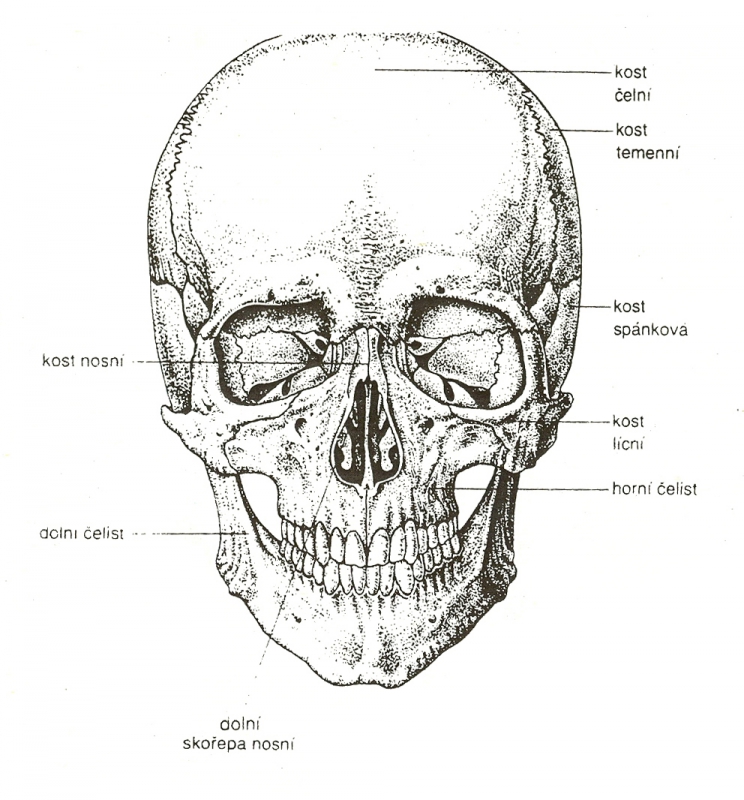 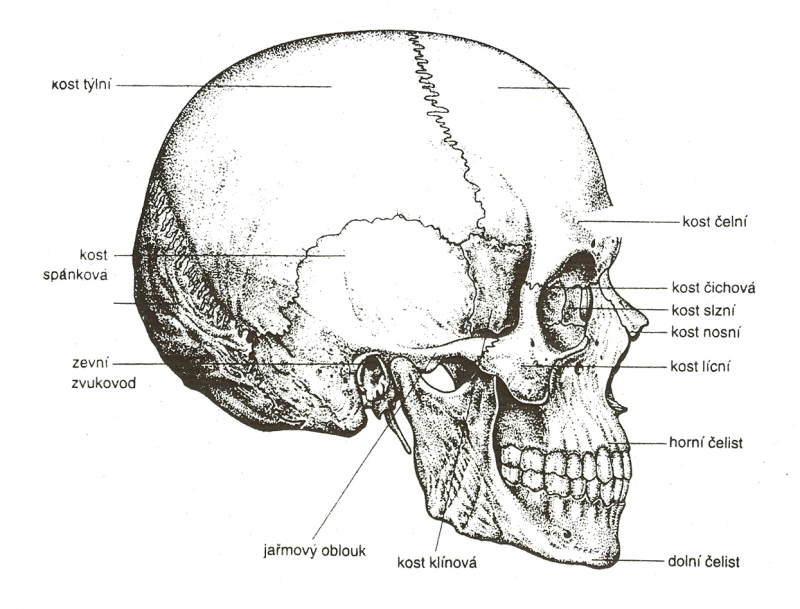 Vývoj lebky
Malá fontanela – v místě styku švu šípového a lambdového, zaniká brzy po narození

Velká fontanela – v místě styku švu šípového a věncového, zaniká okolo 18. až 24. měsíce, umožňuje růst mozkovny
Vývoj lebky
Novorozenecká lebka - typické následující znaky:
Lebka je tvořena z 22 kostí
Lebka je protažená (ze předu dozadu) - při pohledu shora má tvar pětiúhelníku
U novorozence převažuje mozková část lebky (neurocranium) nad obličejovou (splanchocranium)
Fontanely
2. Kostra trupu
3 části:
páteř
žebra
kost hrudní
Páteř
Fce: nosná a oporná osa těla, ochrana míchy, pohyb trupu
Dvojesovité prohnutí (pružnost, tlumí nárazy)
lordóza (prohnutí dopředu – krční, bederní)
kyfóza (prohnutí dozadu – hrudní, křížová)
33 – 34 obratlů
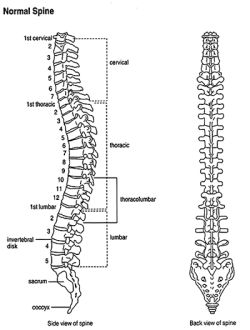 Vývoj zakřivení páteře
Typy obratlů
krční (cervikální) – C 1-7 (1. = atlas kývání, 2. = axis  otáčení )
Hrudní (thorakální) – Th 1-12 (spojení se žebry)
Bederní (lumbální) – L 1-5 (nejmohutnější)
Křížové – S 1-5 (srůstají v 25 letech  kost křížová = os sacrum)
kostrční – Co 1-4 (až 5), srostlé  kostrč = os coccygis
[Speaker Notes: Sedmý krční obratel – trnový výběžek nerozdělený, dobře patrný při sklonění hlavy
Hrudní obratle – kloubní plošky pro spojení s žebry]
Meziobratlové ploténky
Destiček je třiadvacet - mezi atlasem a čepovcem disk  není - první je až mezi C2 a  C3, poslední destička je mezi tělem L5 a S1
Skládá se z:
Elastického rosolovitého jádra
Z vrstev vláken a chrupavek

Slouží jako tlumiče nárazů
Míra jejich elasticity je závislá na obsahu vody v rosolovitém jádru
Meziobratlová ploténka
Meziobratlová ploténka a její poranění
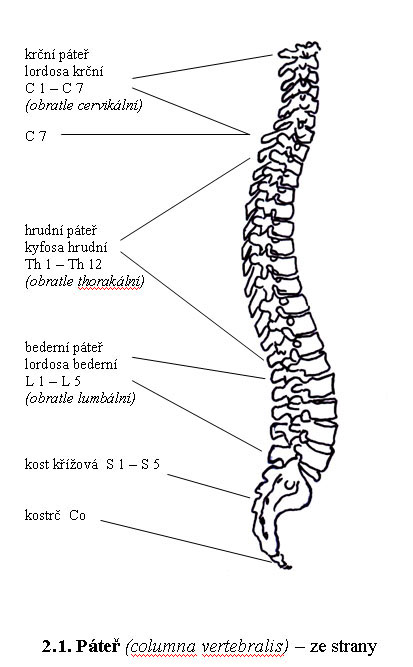 1. krční obratel - atlas
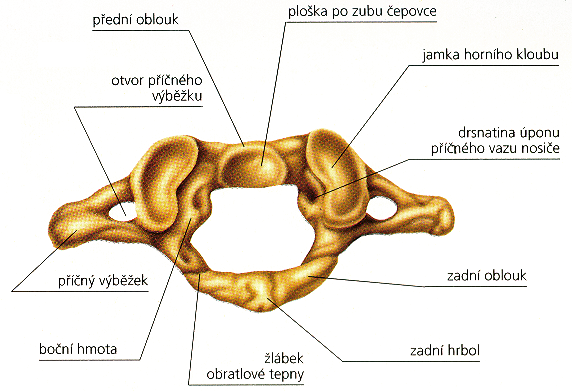 2. krční obratel - axis
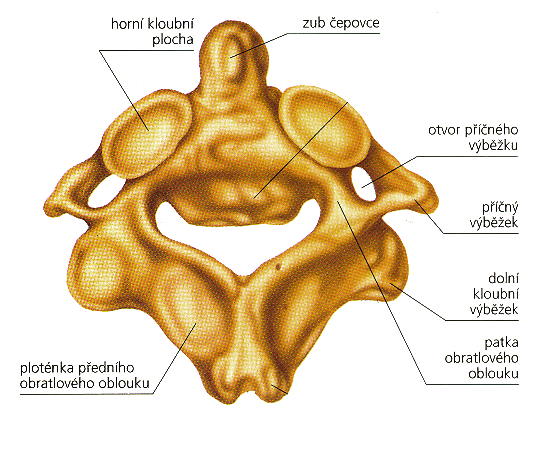 5. hrudní obratel
4. bederní obratel
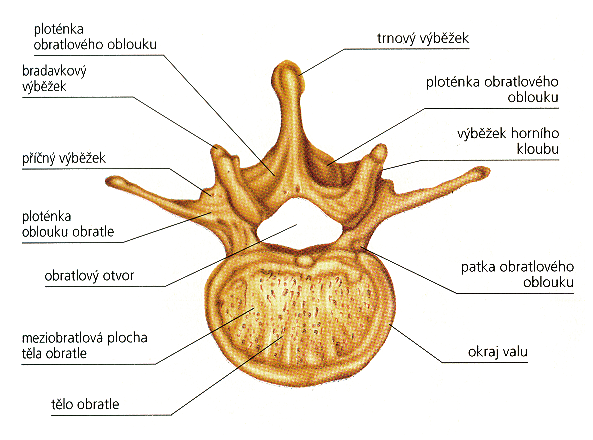 Kost křížová
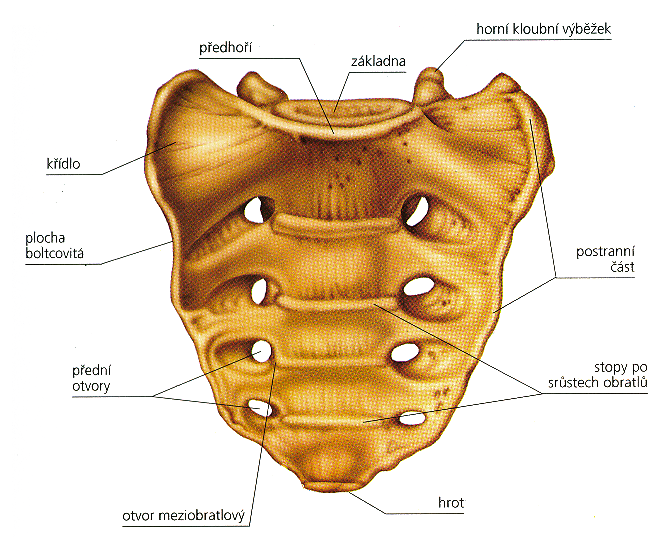 Žebra
12 párů
1) pravá – 7 párů, spojeny v hrudní kostí
2) nepravá – 3 páry, spojeny s předchozím párem žeber
3) volná – 2 páry, volná
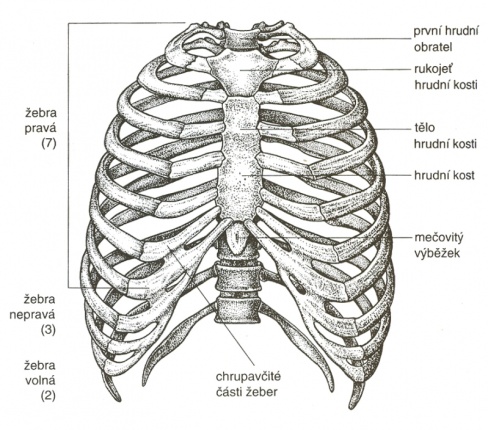 Kost hrudní
= kost prsní
hrudní koš = hrudní páteř, žebra, hrudní kost
3. Kostra horní končetiny
Pletenec lopatkový (kost klíční, lopatka)
Kost pažní
Kost vřetenní
Kost loketní
Kosti zápěstní – 8
Kosti záprstní – 5
Články prstů – palec má 2 články, ostatní 3
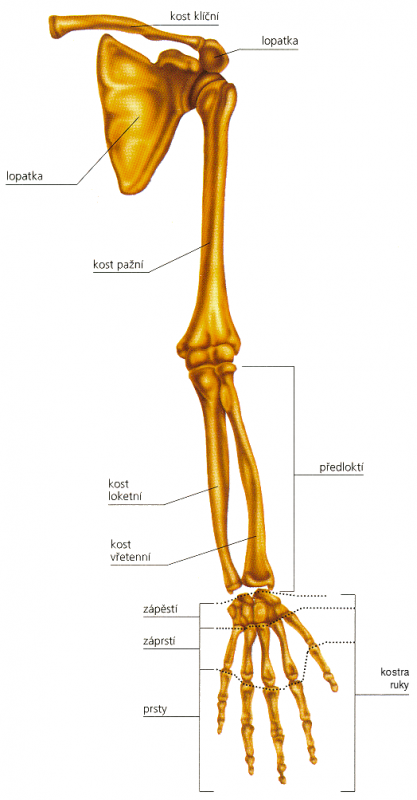 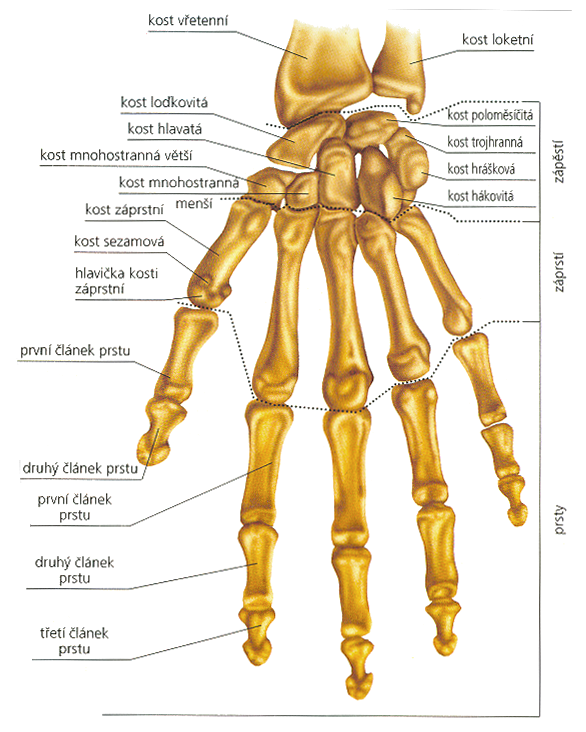 4. Kostra dolní končetiny
Pletenec pánevní (kost pánevní)
Stehenní
Holenní
Lýtková
Zánártní - 7
Nártní - 5
Články prstů – palec má 2 články, ostatní 3
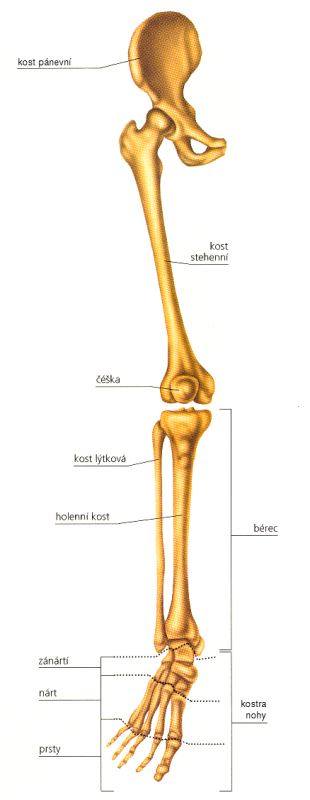 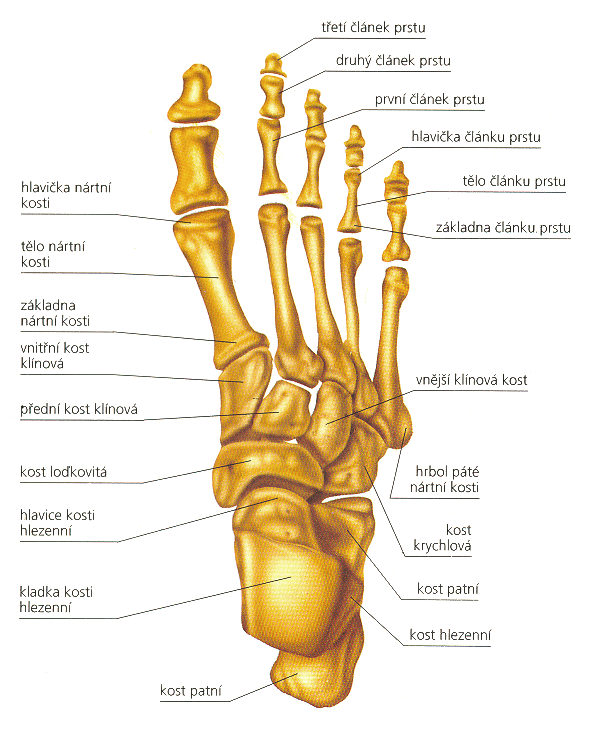 kost pánevní = kost kyčelní, sedací, stydká
bérec = kost holenní, lýtková
Nemoci kosterní soustavy
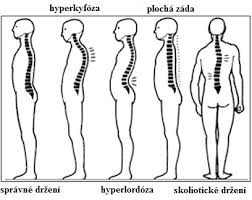 Osteoporóza = řídnutí
Rachitis (křivice) – nedostatek vit.D
Artritida – zánětlivé onemocnění kloubů
Artróza – degenerace kloubu
Dna – ukládání kyseliny močové 
Vady páteře – plochá záda, kulatá záda, skolióza, abnormální lordóza, ischias
Plochá noha
Věkové zvláštnosti
Poměr organických a neorganických látek
Vývoj páteře
Osifikace
Srůst některých kostí
Švy
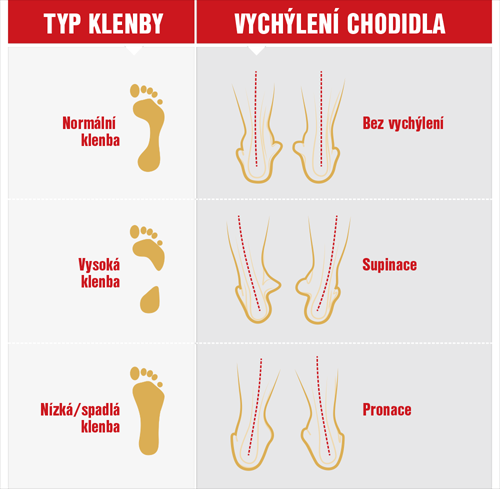 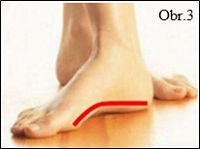 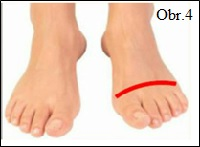 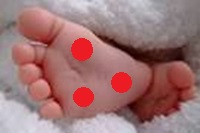 Vývoj klenby
Většinou kolem 3. roku. Do tří let je nevyvinutá klenba zcela normálním nálezem.
Lebka novorozence
Neurokranium nepoměrně velké, vedlejší dutiny nosní nejsou vytvořeny, kosti spojeny vazivovými páskami (později úzké švy), fontanela major (4cípá; vymizí do konce 2. roku)), fontanela minor (3cípá)